Hemoglobina y mioglobina
1
Características de Hierro
Configuración electrónica [Ar] 3d64s2

Sus complejos mononucleares suelen ser octaédricos y de espín alto

Sus momentos magnéticos son prácticamente iguales a los esperados dada la contribución de cinco electrones desapareados.
2
Características del O2
Puede coordinarse de manera terminal o monodentada, laterales o bidentados, como puente terminal.

Cuando actúa de manera terminal se le llama
superóxido y de manera lateral o bidentado se le 
nombra peróxido.
3
Características del O2
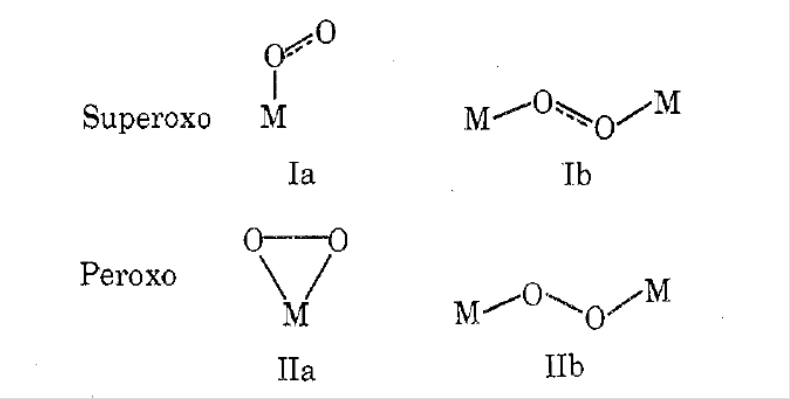 4
Características del O2
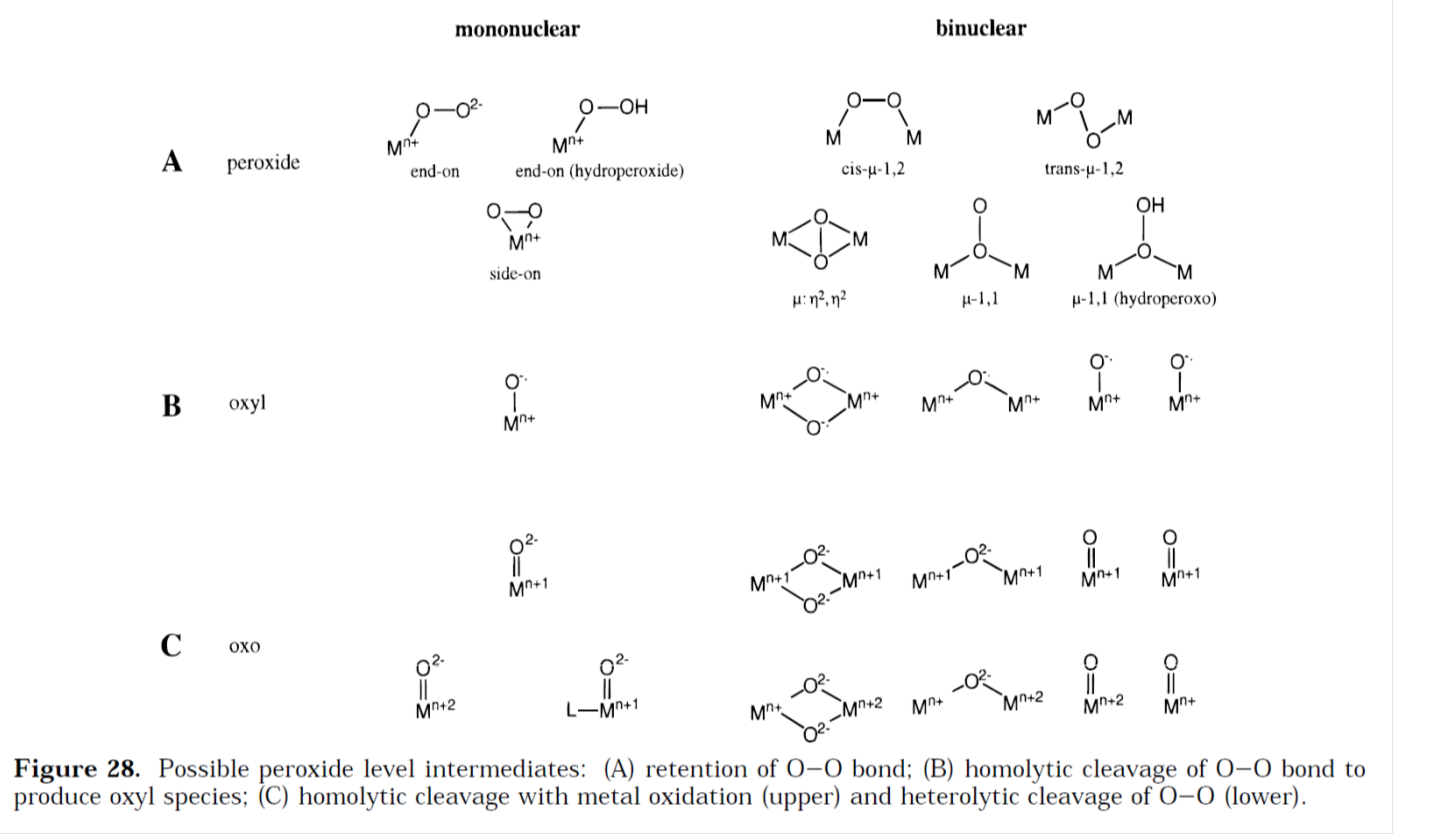 5
Mioglobina
Es una metaloproteína que almacena oxígeno en los tejidos musculares de los vertebrados.

Además facilita la difusión del O2 a las mitocondrias, con el objeto de alimentar la cadena respiratoria.
6
Características de la Mioglobina
La estructura tridimensional fue descrita Por John Kendrew a finales de los años  50.


Se escogió la mioglobina del músculo esquelético del cachalote.
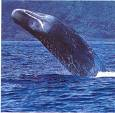 7
Características de la mioglobina
* Es muy compacta, tiene un peso molecular de aprox. 17.8 kDa. Sus dimensiones son de 45 X 35 X 35 Å.

* Alrededor del 75% de la cadena principal está plegada en una conformación helicoidal . Todas las hélices  son dextrógiras.

* Cuatro de las hélices terminan con un residuo de prolina cuyo anillo de cinco miembros no puede situarse de forma adecuada en la  –hélice.
8
Características de la mioglobina
Los grupos peptídicos son planos.

El interior y el exterior están bien definidos. El interior consiste casi enteramente de residuos no polares como la leucina, valina, metionina y fenilalanina.
9
Stryer  L., BIOQUIMICA, Reverté, Barcelona, 1995,
La mioglobina está formado por 8 hélices , designadas con las letras de la A - H, y están conectadas por regiones cortas no helicoidales. 

Los grupos R de los aminoácidos empaquetados en el interior de la molécula son predominantemente de carácter hidrofóbico, mientras que los expuestos en la superficie de la molécula son generalmente hidrofílicos, haciendo así la molécula relativamente soluble en agua.
10
Mioglobina
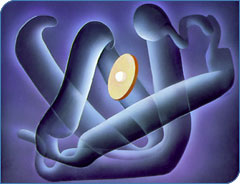 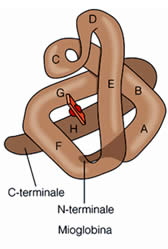 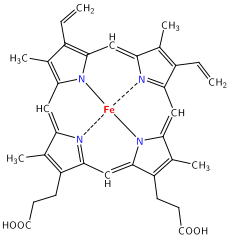 11
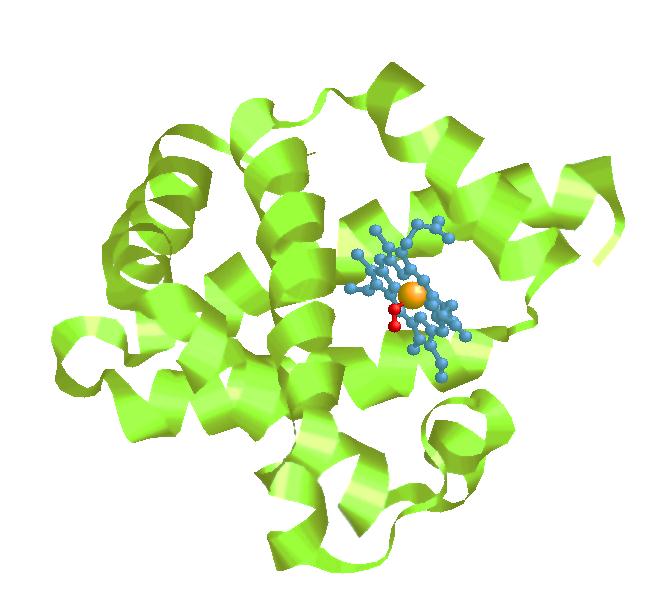 17.8 kDa
Cadena polipeptídica de 153 aa; 83 aa son invariables en todas las especies analizadas.

Cada mol de Mb puede enlazar un mol de O2

Desoxigenada: desoxiMb

Oxigenada:  oxiMb

MetaMb:  mioglobina oxidada (FeIII) (incapaz de enlazar oxígeno).
12
12
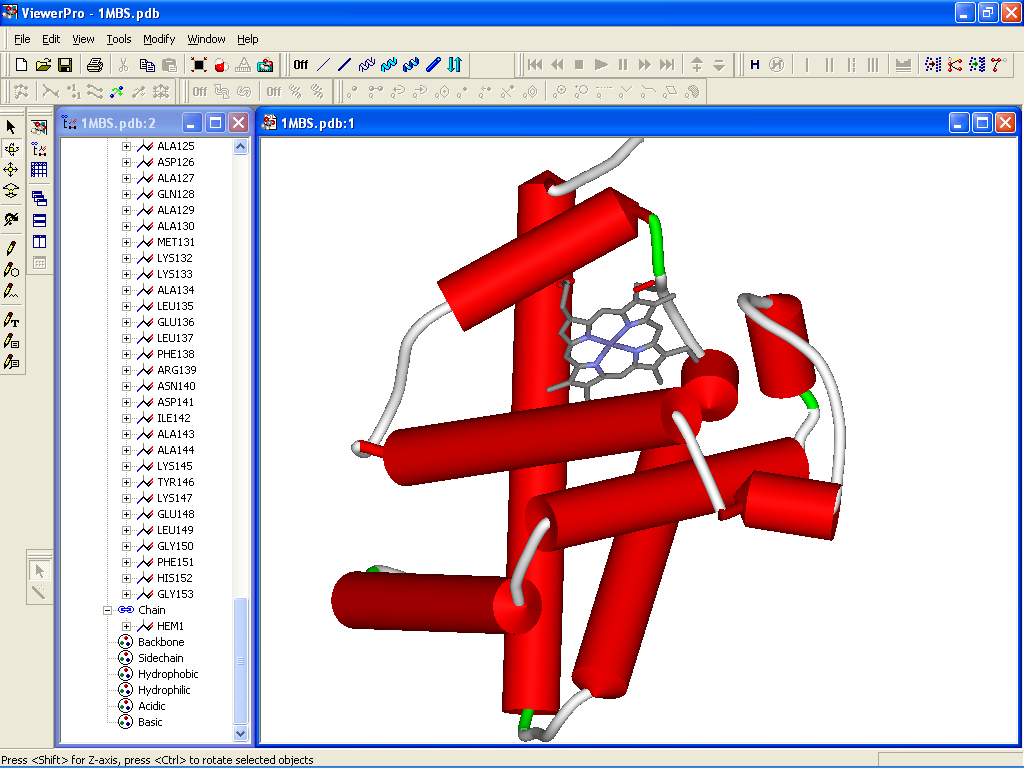 Mioglobina
13
Entorno del grupo hemo
14
Stryer  L., BIOQUIMICA, Reverté, Barcelona, 1995, p.151
Desoximioglobina
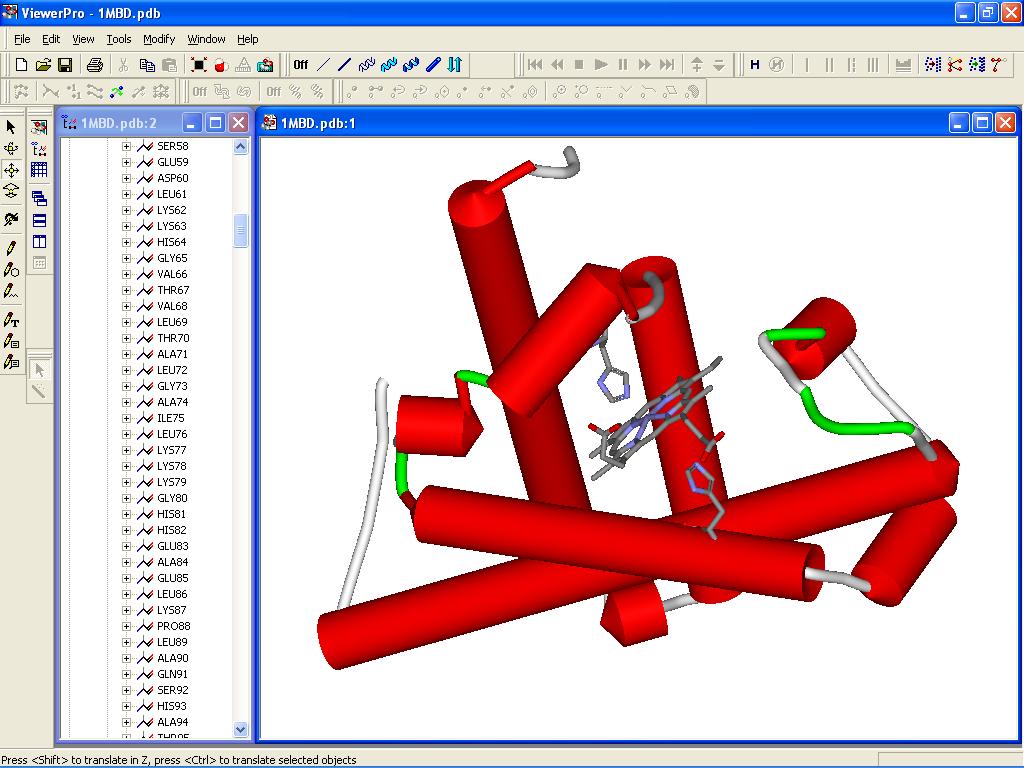 His-93
15
Oximioglobina
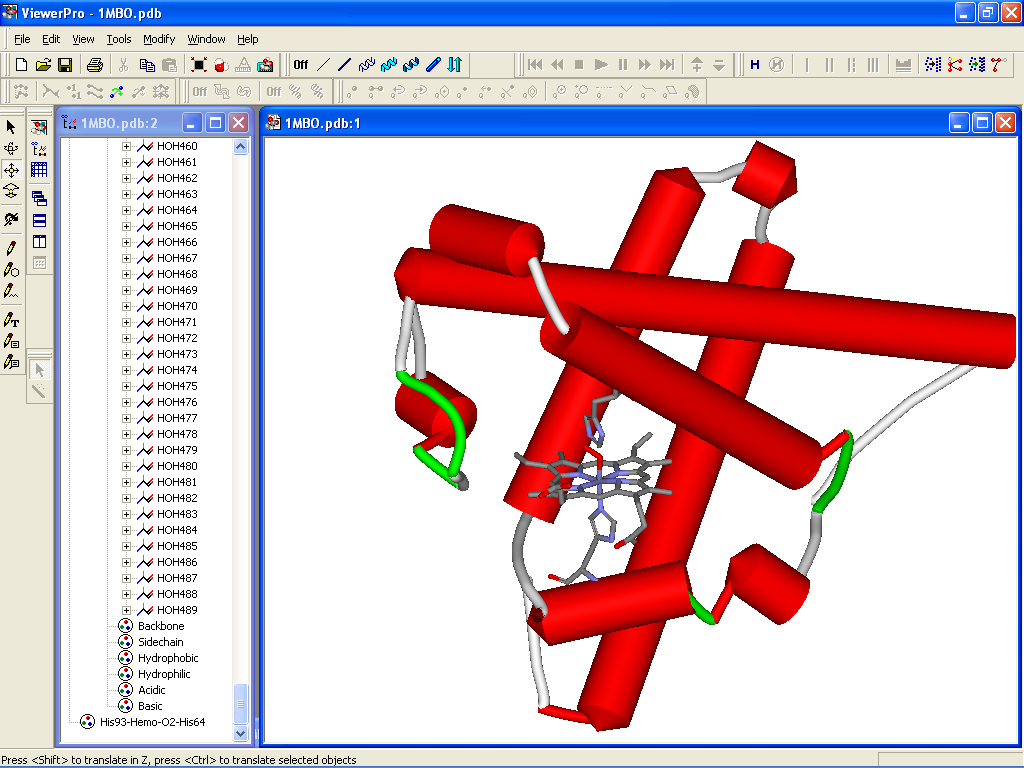 16
Oximioglobina
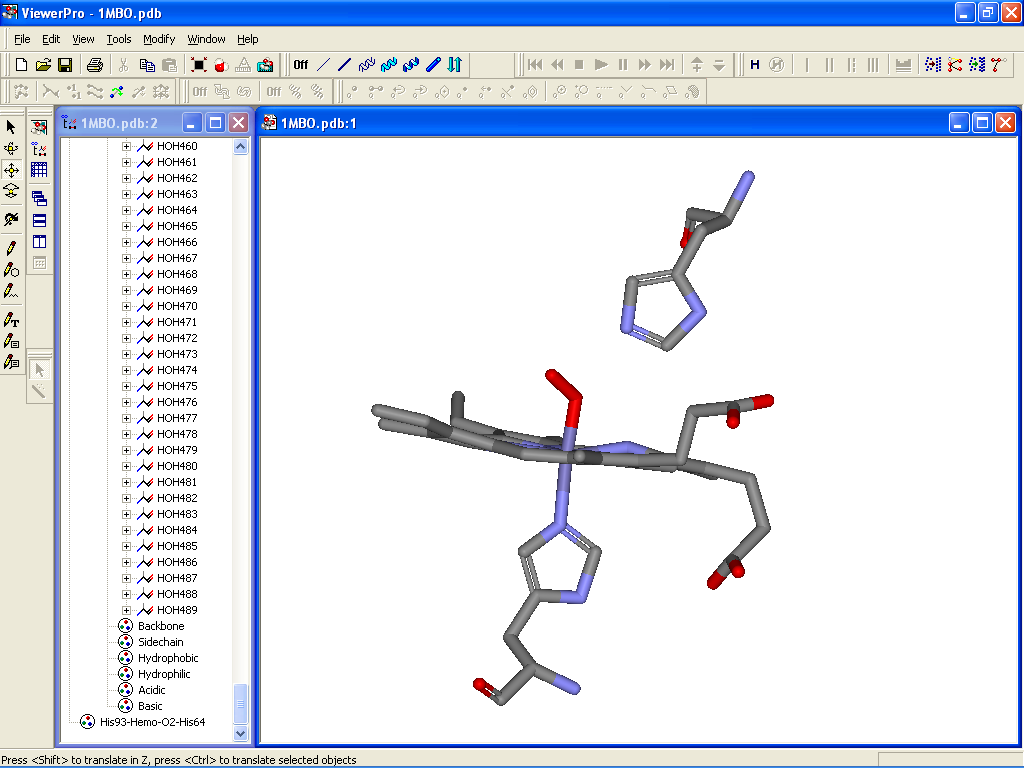 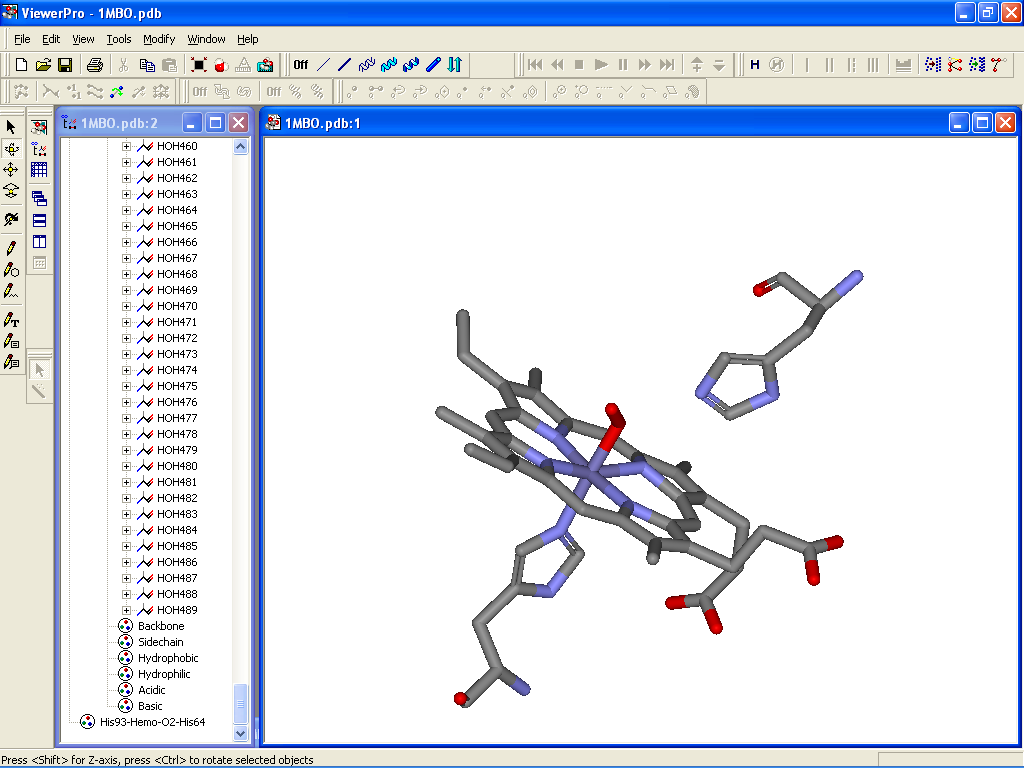 His-64
His-64
O2
O2
115°
llllll
llllll
His-93 (HisF8)
His-93 (His F8)
17
Ecuación de Hill para la mioglobina
Mb  +  O2        MbO2
Θ= [MbO2]  =               [MbO2]
            [Mb]T                [Mb]  +  [MbO2]
θ   =      [MbO2]
1-θ             [Mb]
θ      1       =    [MbO2]      =         K
1-θ   [O2]       [Mb] [O2]
θ   =  K[O2]              θ     =  K´P(O2)
1-θ                           1-θ
18
Log    θ     =   log K´ +   log P(O2)
        1-θ
Curvas de saturación de O2
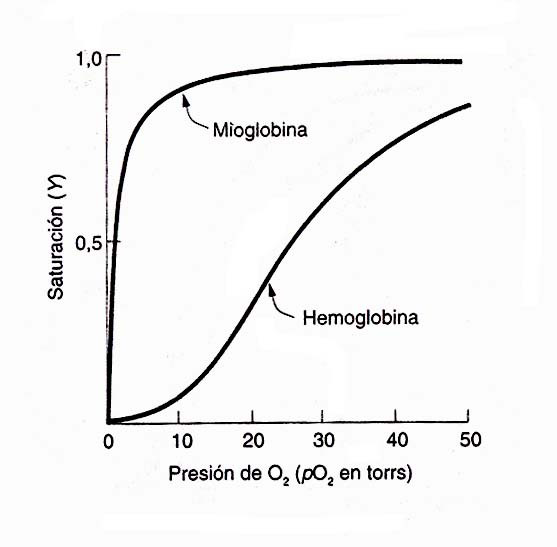 19
Hemoglobina
Es una metaloproteína que sirve para transportar oxígeno en los eritrocitos.

La estructura tridimensional fue determinda por Perutz, en 1936.  

La molécula de la hemoglobina es casi esférica, con un diámetro de 55 Å. 

En mamíferos está formada por cuatro subunidades, 1, 2, β1, β2, cada una contiene un grupo hemo.
20
Hemoglobina
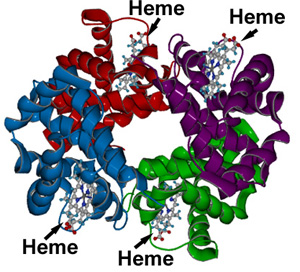 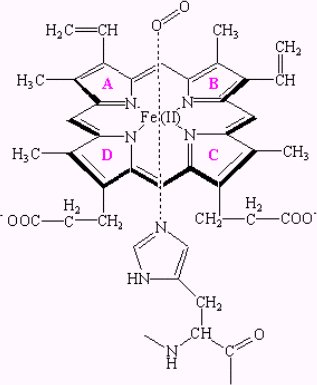 21
Características de la hemoglobina
** En adultos humanos, las subunidades α tienen 
  141 residuos  de aminoácidos agrupados en 7 segmentos interrumpidos por otros no helicoidales.

** Las subunidades β tienen 146 residuos de aminoácidos agrupados en 8 segmentos helicoidales.

** 1, 2, β1, β2 se disponen simétricamente en torno a 
un hueco central ocupado por moléculas de agua.
22
Casas Fernández, Química Bioinorgánica, Síntesis, Madrid, 2002
Hemoglobina
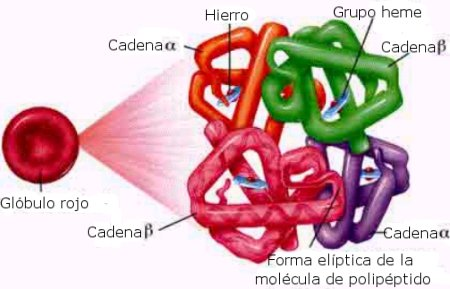 23
La molécula tiene un PM de 64.5 kDa.
Hemoglobina
24
La reacción para oxigenación-desoxigenación es:
(2H+)Hb  + 4O2  + ca. 60H2O               [Hb(O2)4] + 2H+ (aq)
Ecuación de Hill

    θ     =     K P(O2) n
  1 - θ
25
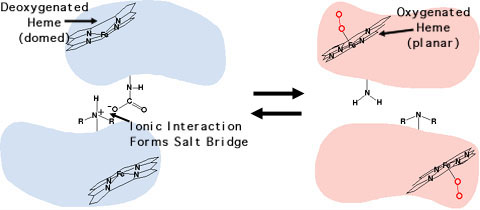 El efecto Bohr deriva de que la coordinación de O2 rompe los puentes salinos existentes en el extremo C-terminal de las cadenas , originando así la pérdida de protones, de esta forma, una disminución del pH reduce la afinidad de Hb por el dioxígeno, como lo indica dicho efecto.
La disminución del pH favorece la transferencia de dioxígeno desde Hb a Mb.
26
Efecto Bohr
pH= 7.4
pH= 7
pH= 6.6
27
Efecto Bohr
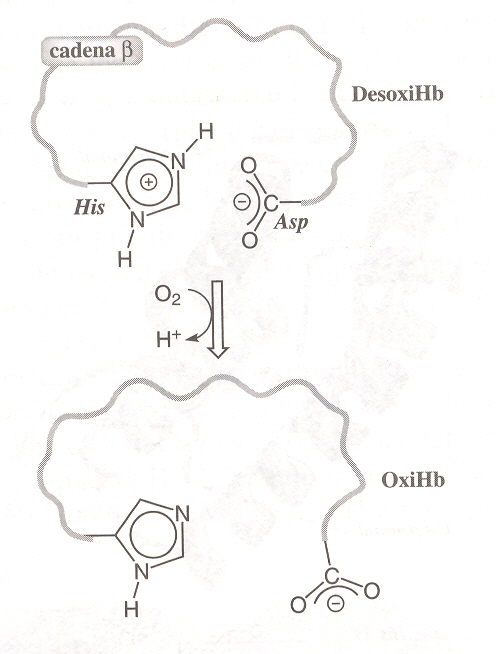 28
Casas Fernández, Química Bioinorgánica, Síntesis, Madrid, 2002
Mecanismo de transiciónT-R en la hemoglobina
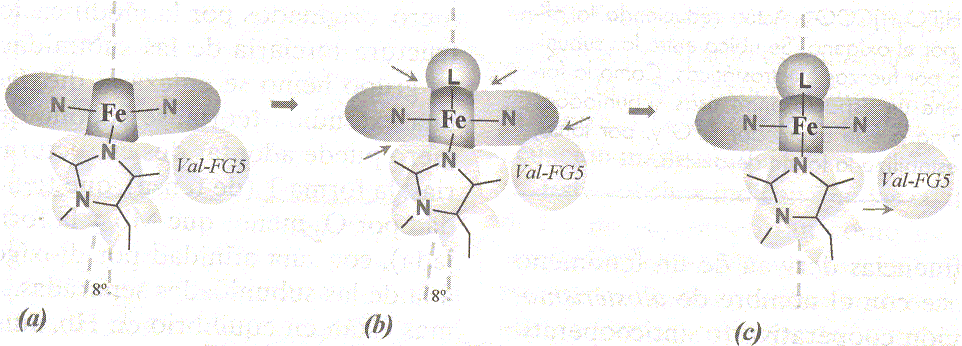 Desoxihemoglobina (estado T), b) Transición,
              y c) Oxihemoglobina (estado R)
29
Casas Fernández, Química Bioinorgánica, Síntesis, Madrid, 2002
Mecanismo de transiciónT-R en la hemoglobina
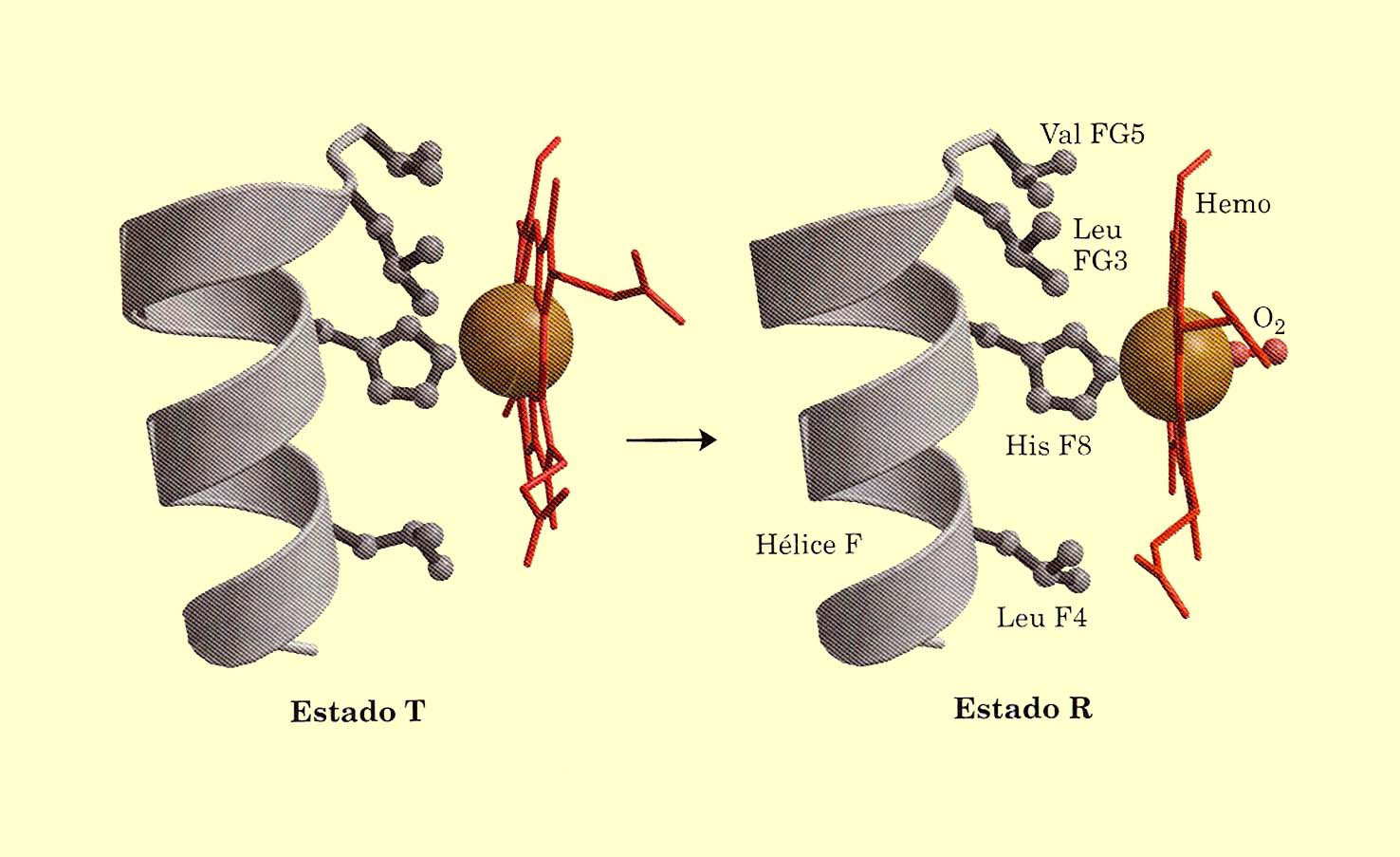 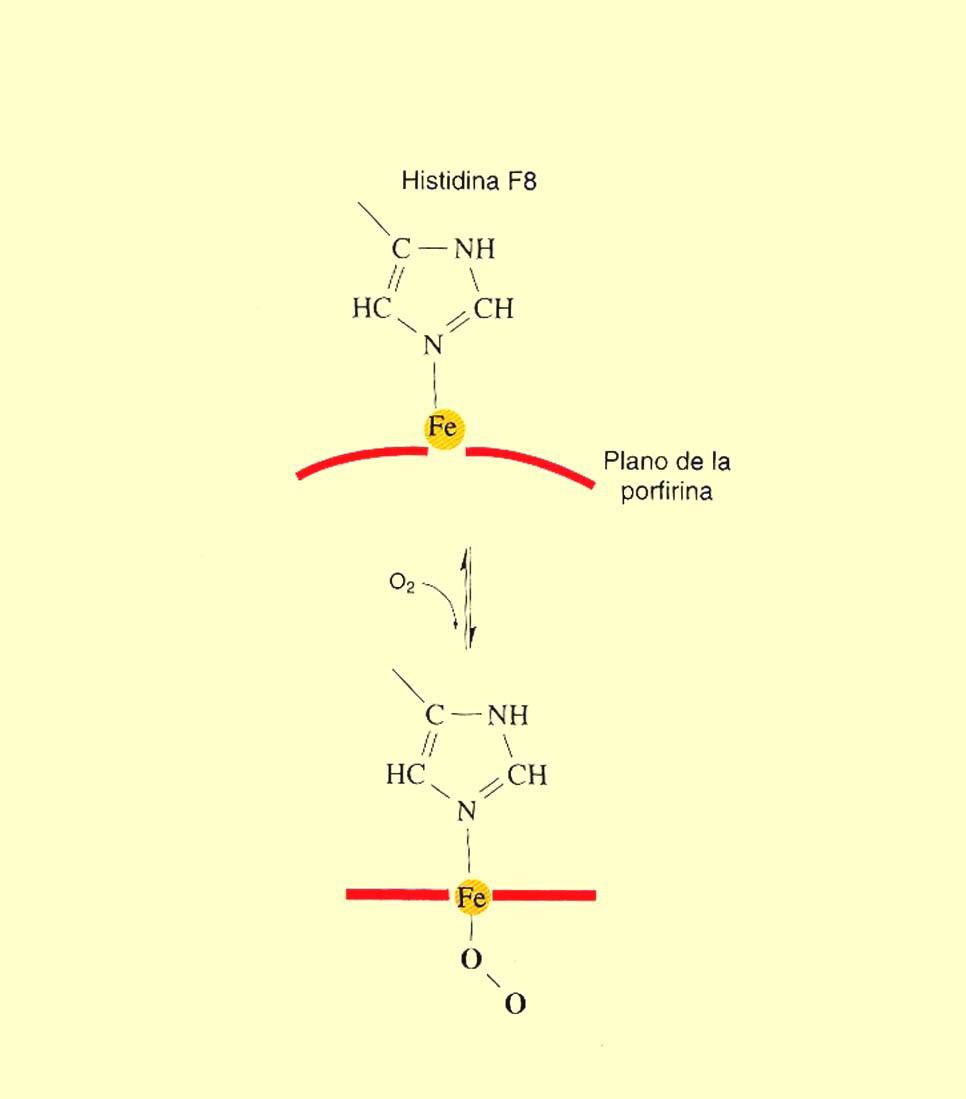 30
Desoxihemoglobina
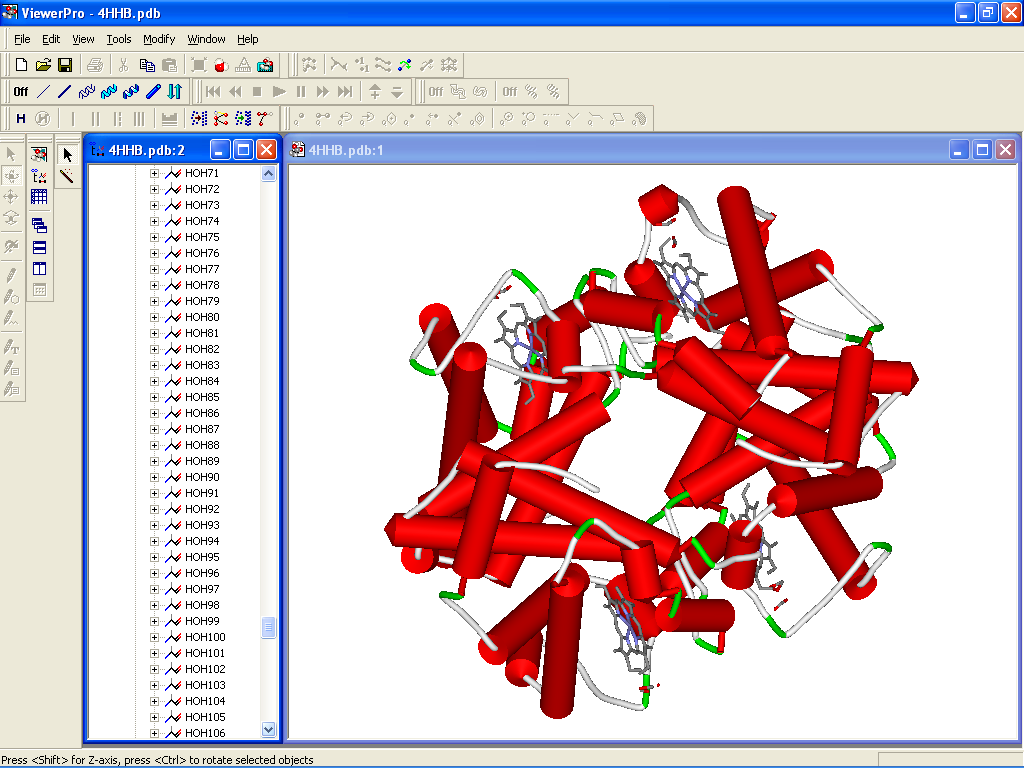 31
Hemoglobina
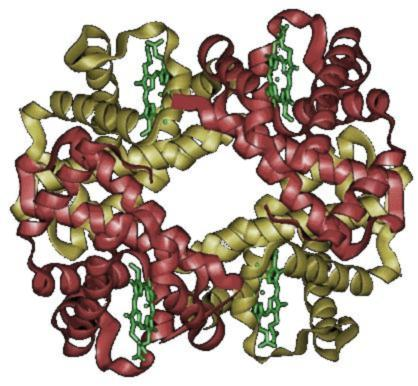 32
Hemoglobina
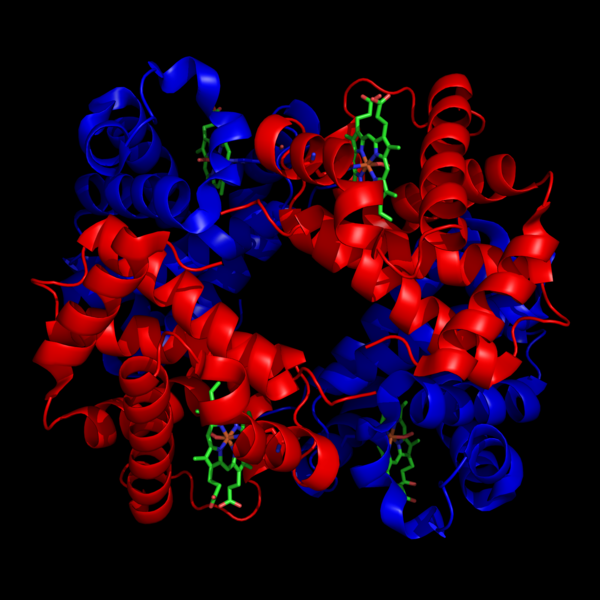 33
Hemoglobina y mioglobina
Hemoglobina
Mioglobina
Tetramérica

Transporta H+, CO2, O2

Proteína  alostérica.

Su unión al O2 depende del pH

  

Monomérica

Almacena O2

No alostérica

Su unión al O2 no depende del pH
34
Grupos hemo en desoxihemoglobina
35
Papel de la globina
Fe(II)   +    O2             Fe(II)O2

Fe(II)O2     +      Fe(II)               Fe(III)-O-O-Fe(III)
MbFe(II)O2   +   H2O   + H+            MbFe(III) + H2O

MbFe(II)O2     +      OH               MbFe(III)  +  O2
36